Опитування роботодавців за освітньою програмою “Екологія”
1
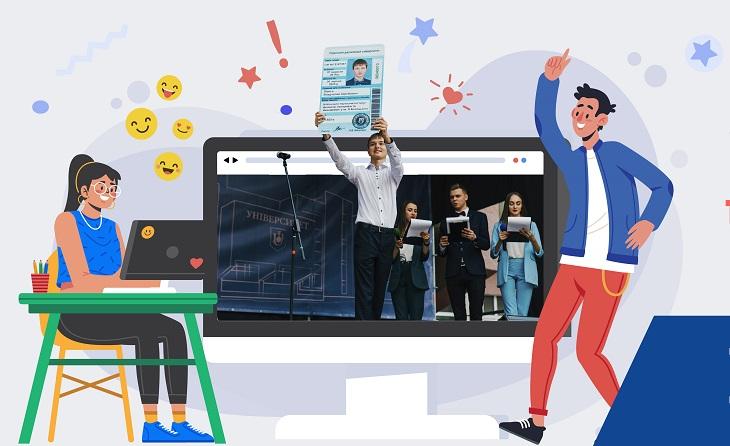 1. Представником якої організації, управління чи обʹєкту ПЗФ Ви є?
2
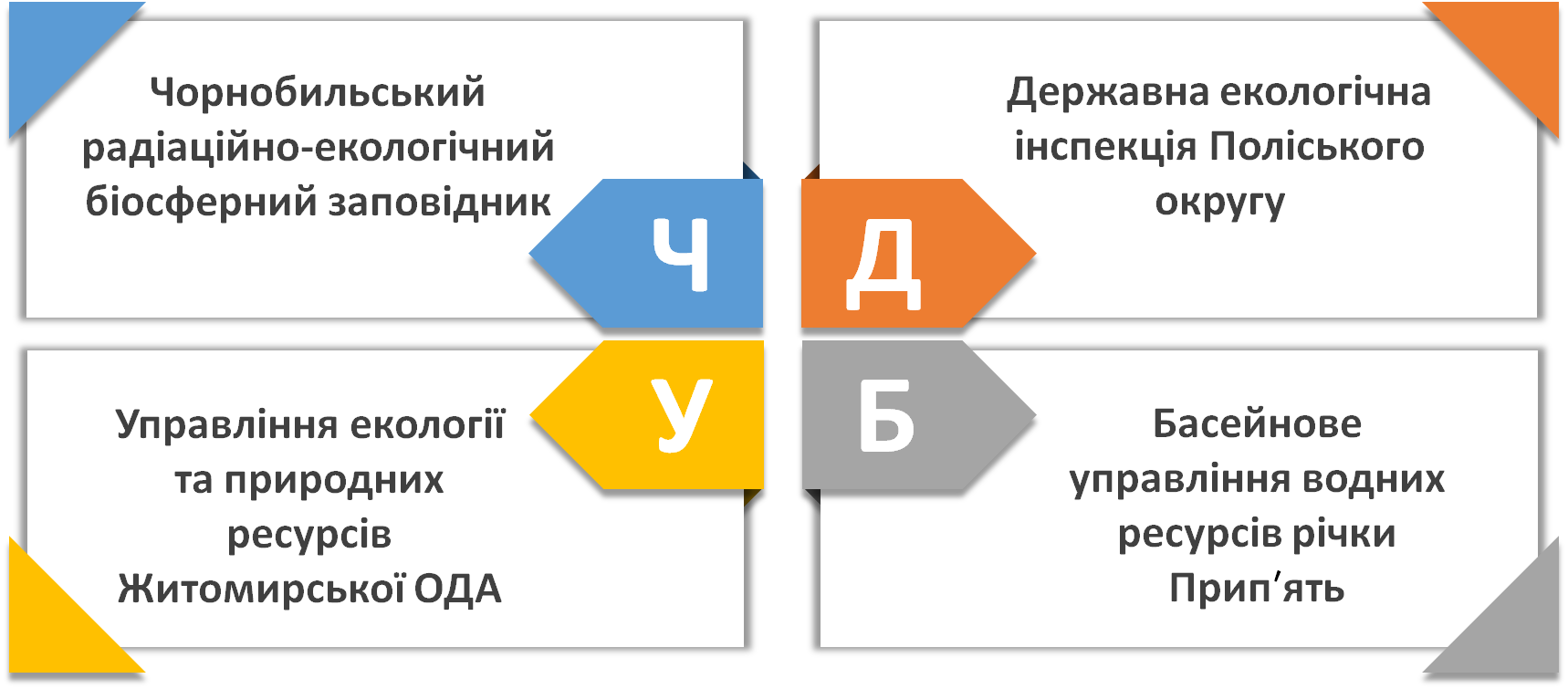 2. Оцініть, будь ласка, рівень базових (професійних) знань і навичок випускників
3
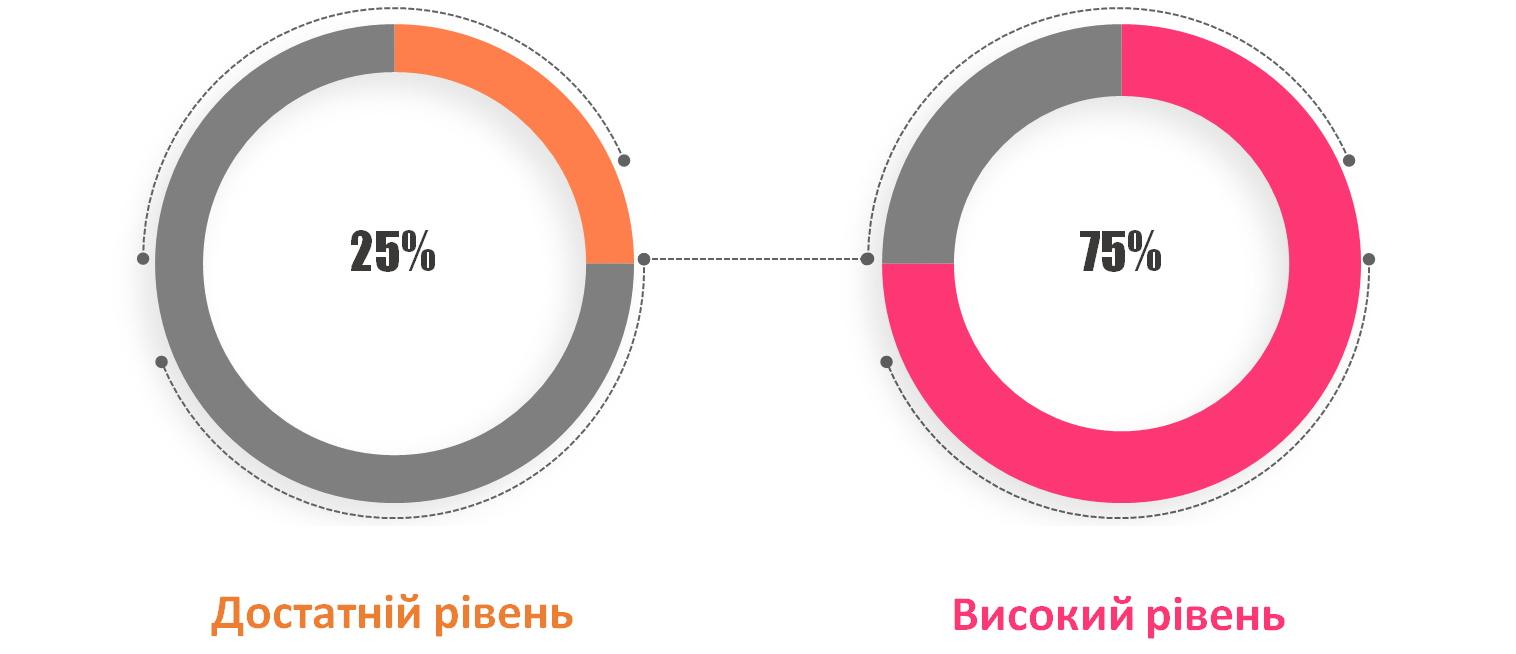 8 респондентів
3. Оцініть, будь ласка, креативне мислення, інноваційність випускників
4
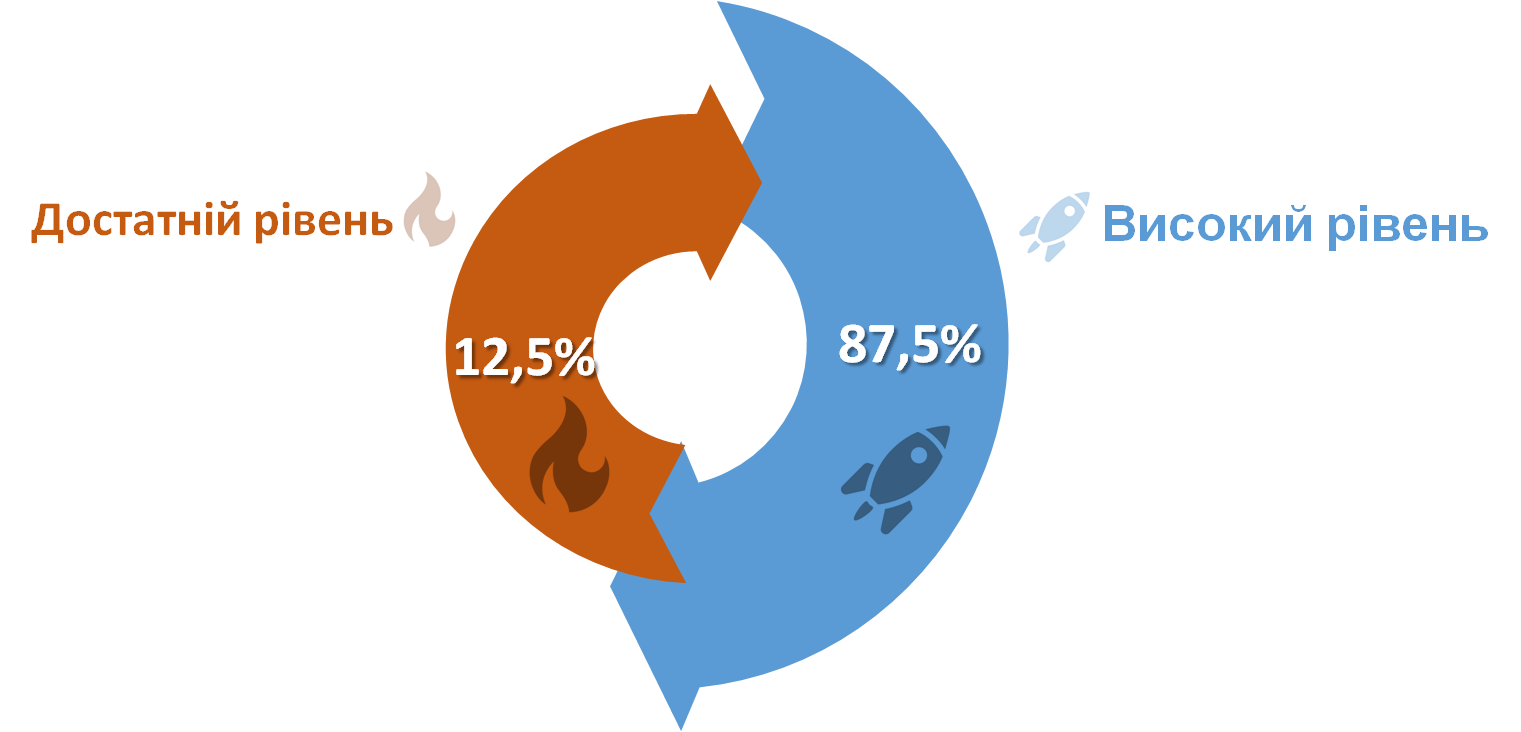 8 респондентів
4. Оцініть, будь ласка, здатність випускників працювати в колективі, комунікабельність
5
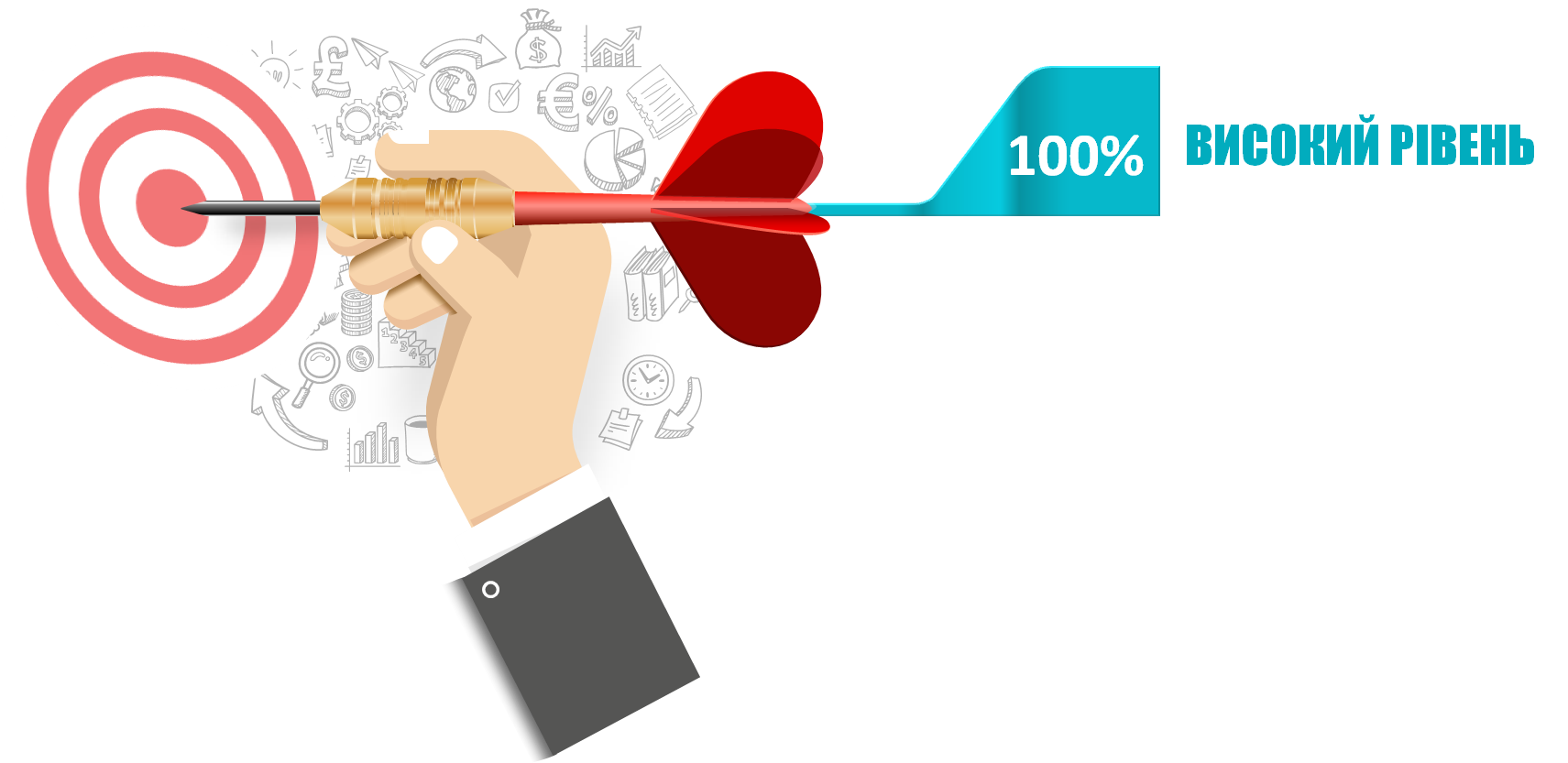 8 респондентів
5. Оцініть, будь ласка, організацію робочого часу, самодисципліну випускників
6
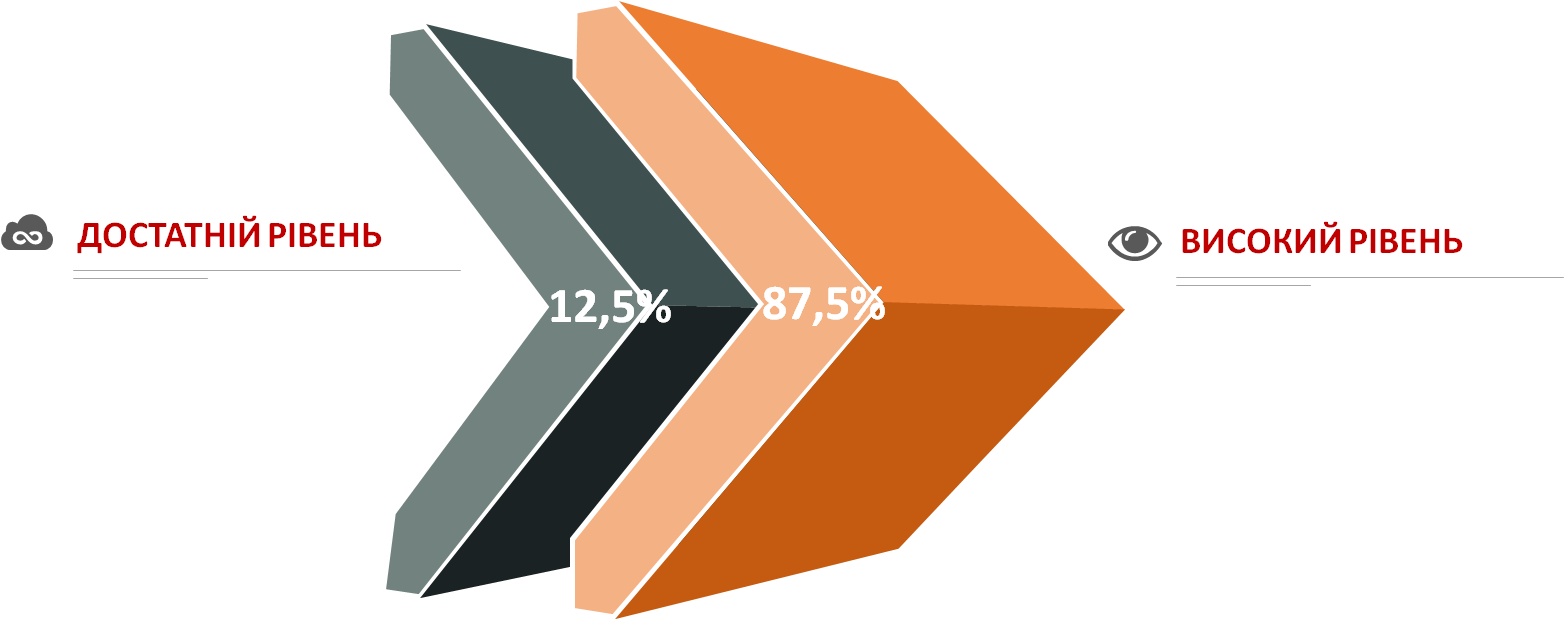 8 респондентів
6. Оцініть, будь-ласка, здатність випускників ефективно представляти
себе й результати своєї праці
7
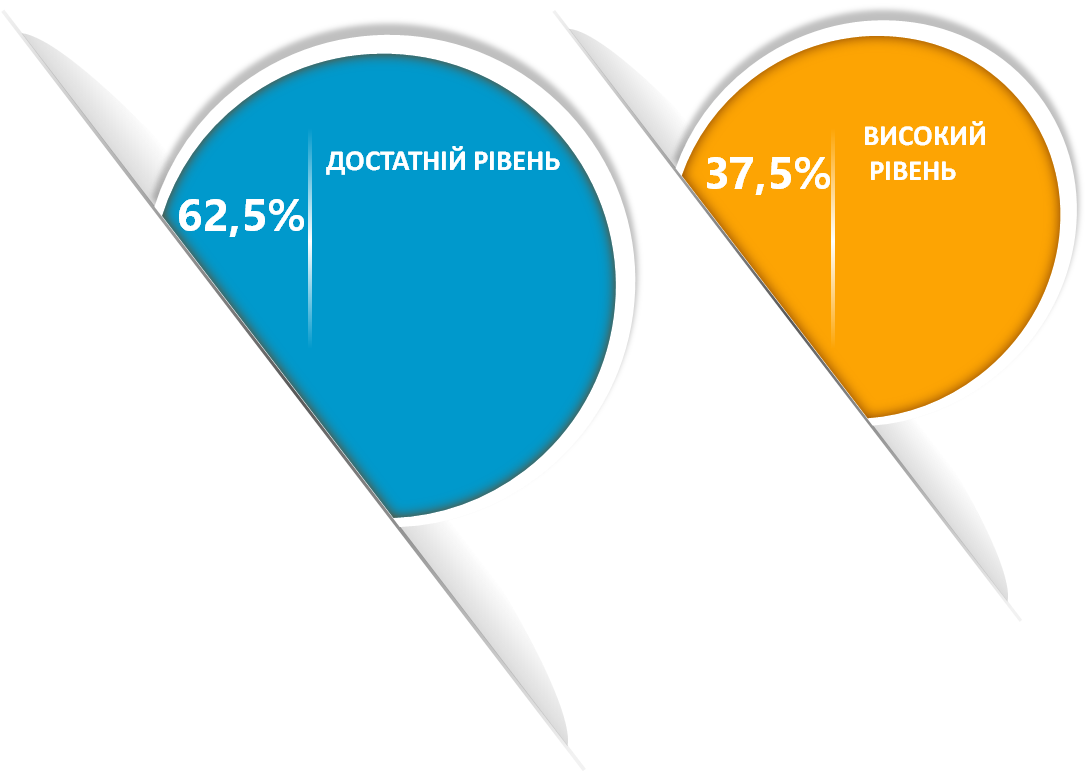 8 респондентів
7. Оцініть, будь-ласка, націленість на карʹєрне зростання і професійний розвиток випускників
8
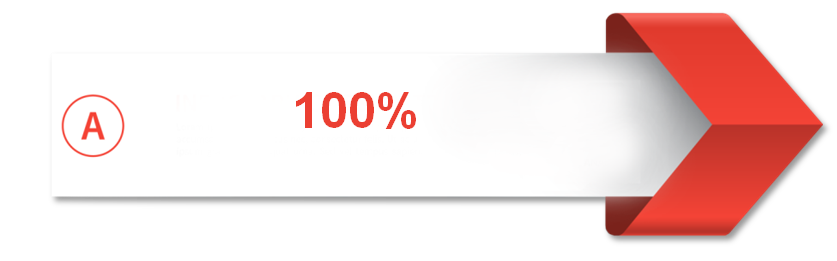 ВИСОКИЙ РІВЕНЬ
8 респондентів
8. Оцініть, будь-ласка, гнучкість та адаптивність випускників
9
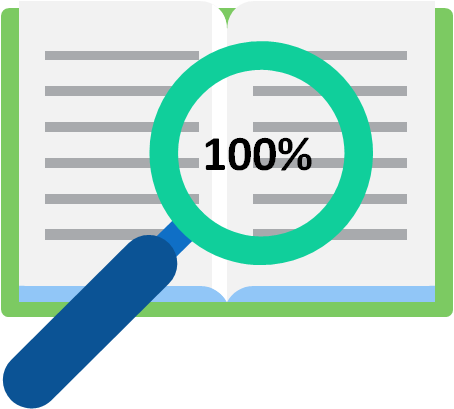 ВИСОКИЙ РІВЕНЬ
8 респондентів
9. Оцініть, будь-ласка, володіння випускників інформаційними та комунікаційними технологіями
10
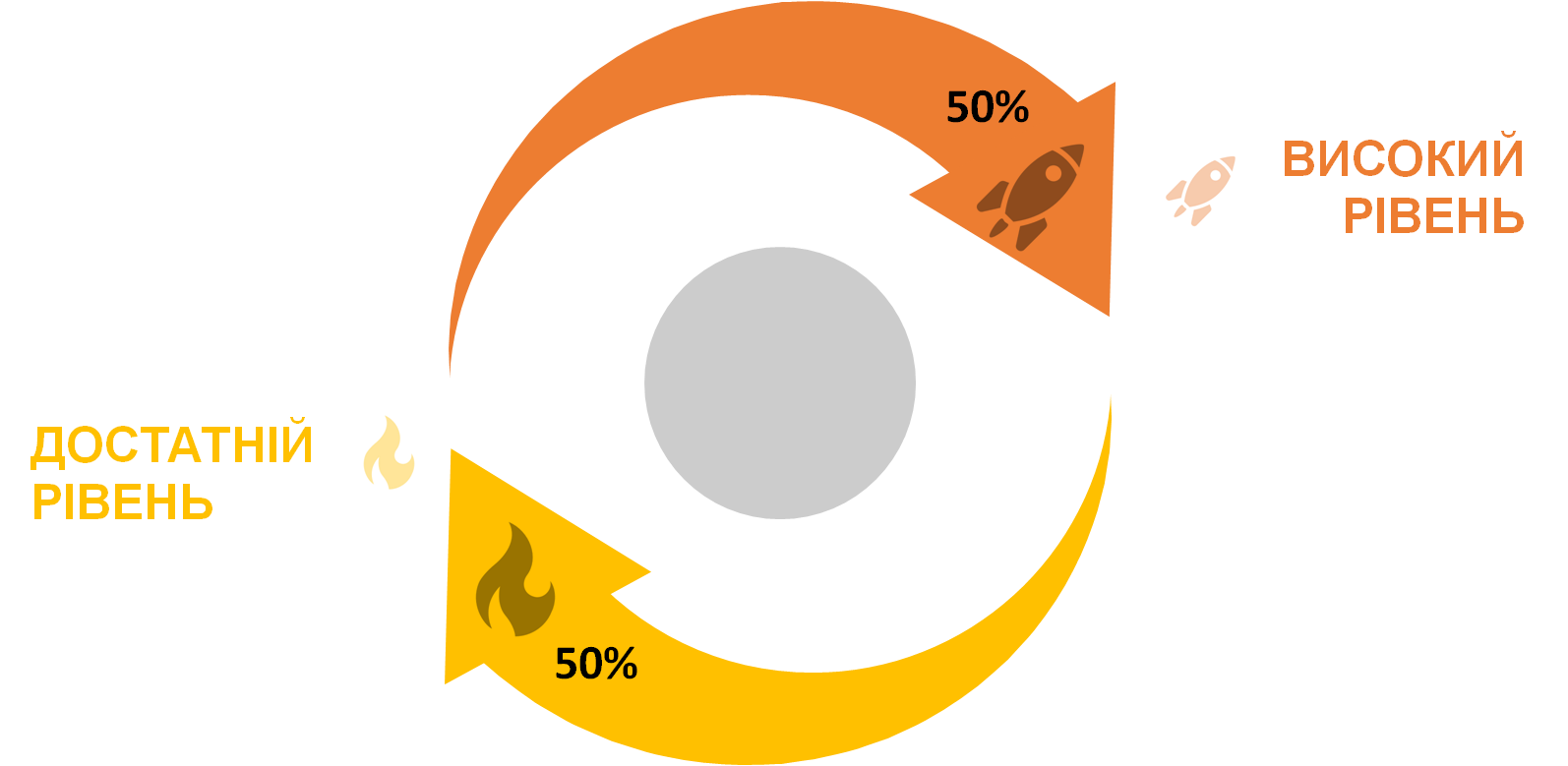 8 респондентів
10. Оцініть, будь-ласка, володіння випускників іноземною мовою
11
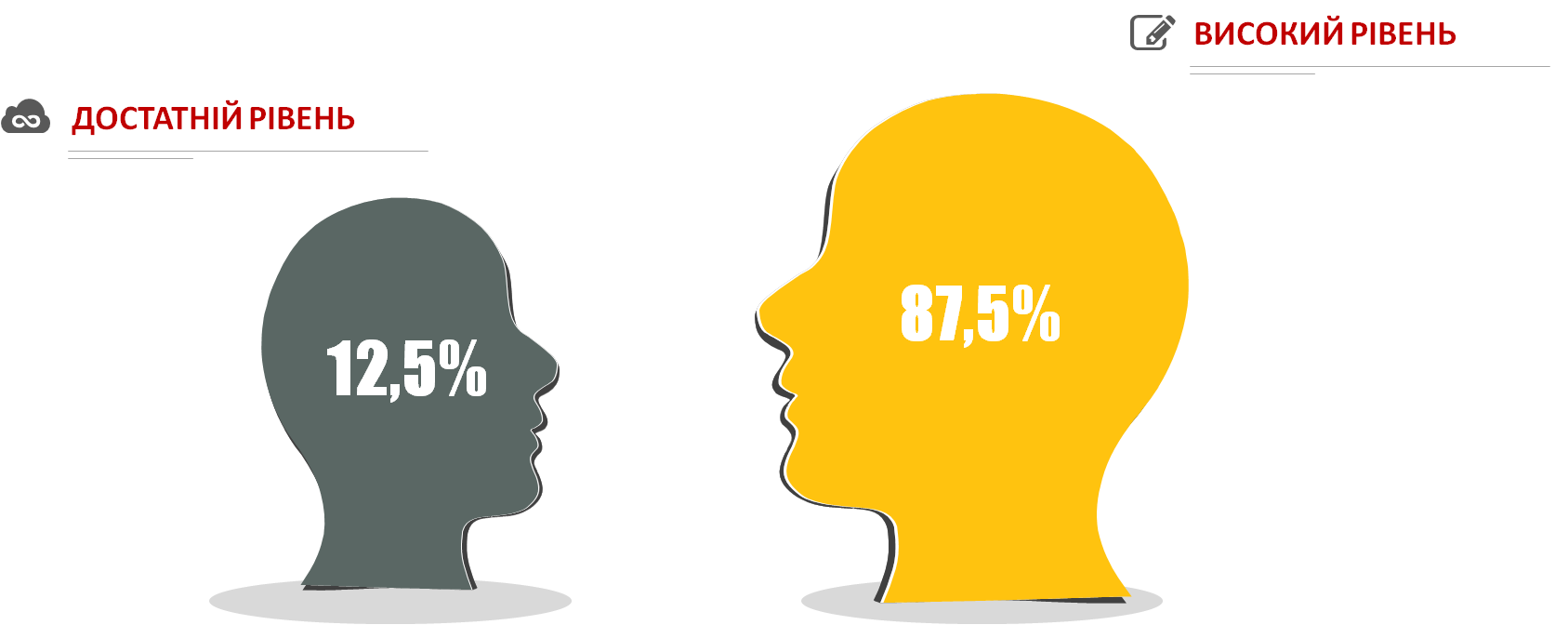 8 респондентів
11. Оцініть, будь-ласка, вміння випускників вести ділову документацію
12
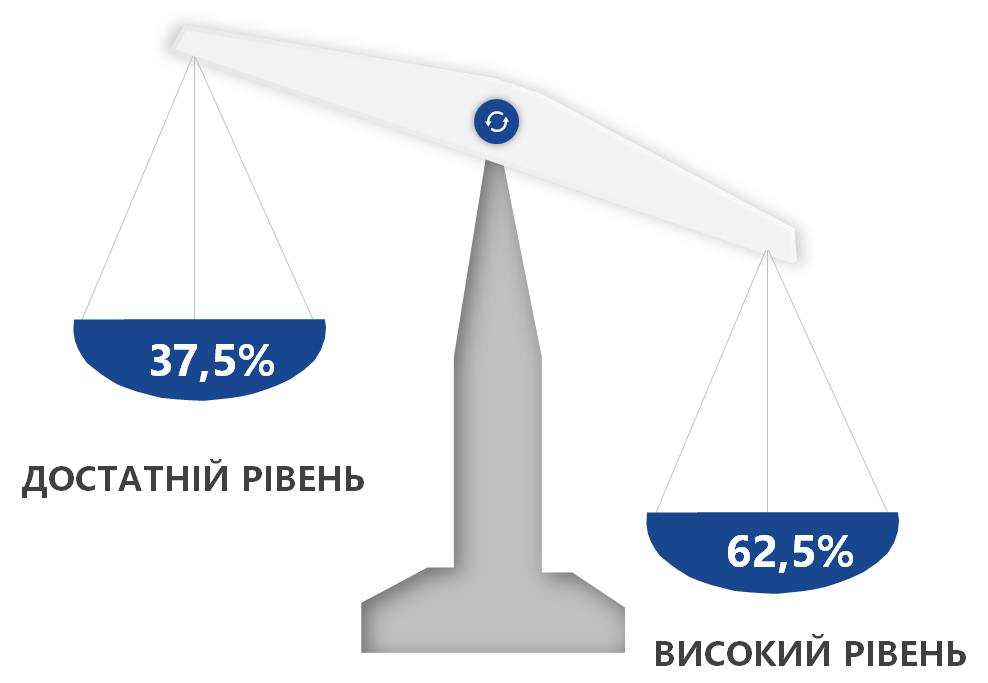 8 респондентів
12.Чи вважаєте Ви, що підготовка фахівців за освітньою програмою “Екологія”, що провадиться в Поліському національному університеті є
актуальною і необхідною?
13
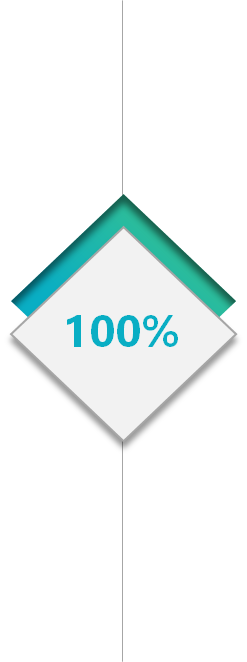 ТАК
8 респондентів
13. Чи забезпечує освітня програма “Екологія” формування тих компетентностей, які потрібні фахівцям для ефективної роботи на Вашому підприємстві (в установі/організації)?
14
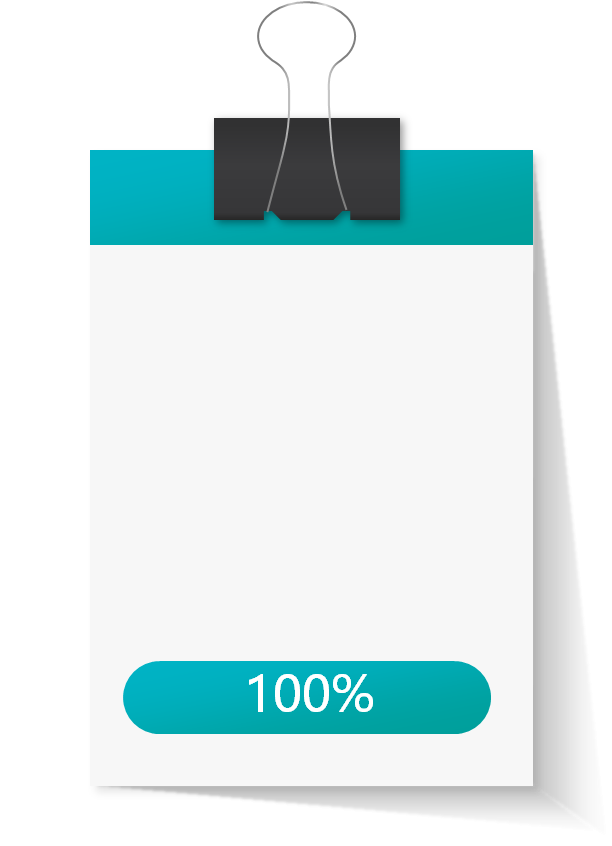 ТАК
8 респондентів
14. Чи зацікавлені Ви надати можливість для проходження виробничої практики на базі Вашого підприємства (установи/організації) студентам за освітньою програмою Екологія з метою підвищення рівня практичної підготовки?
15
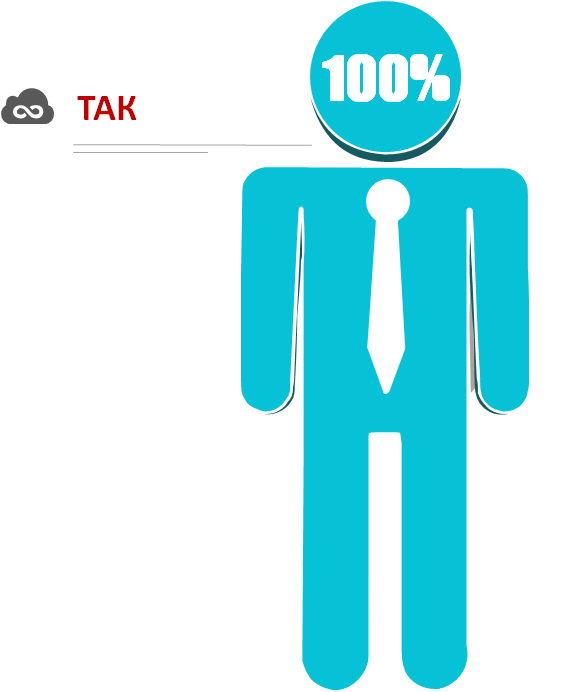 8 респондентів